Route: Health & Science
Health
Topic: Working within the health and science sectors
Lesson 5: Potential impacts of future developments in the healthcare sector
[Speaker Notes: Image © iStockphoto/sturti]
Introduction
In this lesson, we will:
Skills:
CS2.1 Communicate clearly and effectively with a variety of stakeholders 
CS3.2 Undertake collaborative work
CS5.2 Apply principles for evidence-based practice to contribute to research and innovation within a specific area
CS6.1 Present their project findings in a range of formats.
General competencies:
English: 
GEC1 Convey technical information to different audiences
GEC2 Present information and ideas
GEC3 Create texts for different purposes and audiences
GEC4 Summarise information/ideas
GEC5 Synthesise information.
consider the issues facing NHS provision in the UK
consider the potential impact of future developments in the healthcare sector for improving care provision
investigate how the NHS Long Term Plan will address future developments in the healthcare sector.
Lesson 5: Potential impacts of future developments in the healthcare sector
Introduction
Current issues in the NHS
Click on the link to watch the following video from Sky News about how the government plans to address the NHS staffing crisis:

How the government plans to address the NHS staffing crisis
Lesson 5: Potential impacts of future developments in the healthcare sector
[Speaker Notes: Sky News, How the government plans to address the NHS staffing crisis – https://www.youtube.com/watch?v=jXIpHpme3E0]
Introduction
What is the impact of these factors on healthcare provision?
Funding of services
Private healthcare provision
Changes in patient/service user demographics (e.g. increasing life expectancy, obesity, inequality, population growth)
AI
Lesson 5: Potential impacts of future developments in the healthcare sector
Introduction
What is this equipment for?How have things improved through the use of technology?
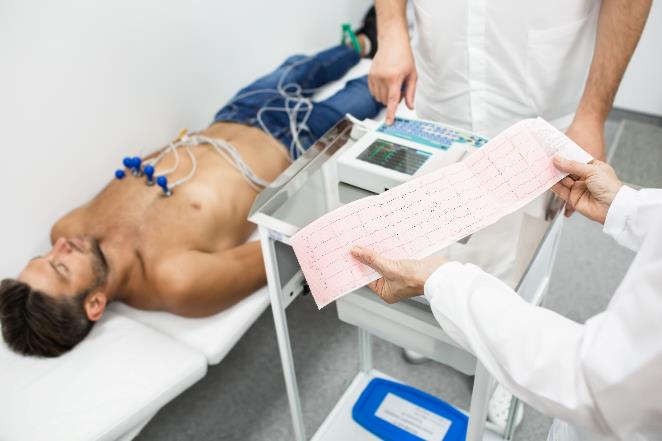 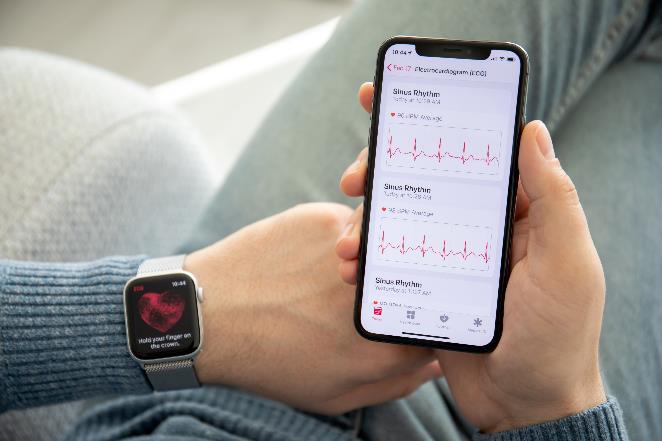 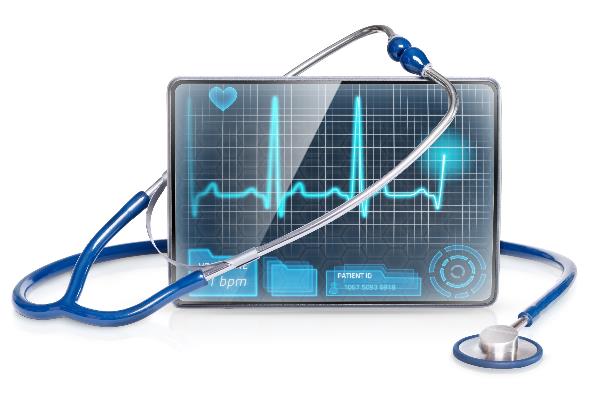 Lesson 5: Potential impacts of future developments in the healthcare sector
[Speaker Notes: Image credits:
Left image: © Shutterstock/Peakstock
Centre image: Shutterstock/Stephan Kapl
Right image: Shutterstock/DenPhotos]
Activity 1
Potential impacts of future developments in Care provision
The following slides discuss a range of ways in which future developments may impact healthcare – for both patients and staff.
As you view the slides and take part in the discussions, complete the worksheet to summarise the potential benefits of new technologies. 
AI in particular has a great potential to help healthcare professionals perform better at their jobs.
Resources needed
L5 Activity 1 Worksheet
Lesson 5: Potential impacts of future developments in the healthcare sector
[Speaker Notes: Optional background reading: 
‘AI-powered personalised medicine could revolutionise healthcare’, The Guardian – https://www.theguardian.com/commentisfree/2023/jun/26/ai-personalise-medicine-patient-lab-health-diagnosis-cambridge#:~:text=Rather%20than%20one%2Dsize%2Dfits,diseases%20such%20as%20cystic%20fibrosis]
Activity 1
Potential impacts of future developments Funding of public health
Optional: Watch this video about how money flows in the NHS: NHS finance explained: How money flows in the NHS - 2023 Update
How is public health funded?
Increased funding may lead to reduced waiting times for treatments and appointments, ensuring that patients receive timely care.
Extra funding may enable the NHS to invest in new technologies, equipment, and facilities, which can lead to improved diagnosis and treatment outcomes.
What are the benefits to the healthcare workers?
What are the foreseeable disadvantages?
Lesson 5: Potential impacts of future developments in the healthcare sector
[Speaker Notes: Websites linked in this slide:
NHS finance explained: How money flows in the NHS – 2023 update. One NHS Finance, YouTube – https://www.youtube.com/watch?v=qInDQhOd1l8 (with permission)]
Activity 1
Potential impacts of future developments Private Medicine
Optional: Watch this video about how private healthcare works: How private healthcare works - YouTube
What is private medicine?
Private medicine may offer greater patient choice including treatment providers and speed of service.  
There may be access to more advanced treatments.
What are the benefits to healthcare staff?
Are there any possible disadvantages of private medicine?
Lesson 5: Potential impacts of future developments in the healthcare sector
[Speaker Notes: Websites linked in this slide:
How private healthcare works, The independent Healthcare Providers Network, YouTube – https://www.youtube.com/watch?v=OGzSBiYIUeo (with permission)]
Activity 1
Potential impacts of future developments Demographics
Optional: Watch this video about the personal demographics service: Overview - Personal Demographics Service on Vimeo
What are demographics? 
As life expectancy increases, so can complex care needs. 
Increases in obesity can put pressure on healthcare systems. 
Increased emphasis on preventive care can result from changing demographics, helping to reduce the burden of chronic diseases and improve overall population health.
What are the disadvantages of changes in patient/service user demographics?
Lesson 5: Potential impacts of future developments in the healthcare sector
[Speaker Notes: Websites linked in this slide:
Overview – personal demographics service, NHS England Digital, Vimeo – https://vimeo.com/783923366]
Activity 1
Potential impacts of future developments Technological infrastructure
Optional: Watch this video about improving lives with data and technology in the NHS.
Computer systems connect NHS staff with patient histories and test results, coordinating treatment plans and promotes continuity of care.  
Patients can access their records and manage their appointments via the NHS app.
Improved technological service will help the NHS meet the demands that it faces by increasing workforce productivity, optimising resource allocation, reducing errors and improving safety.
Research and innovation is supported by large-scale data analysis as well as collaboration between different institutions. 
What are the problems of introducing new technologies?
Lesson 5: Potential impacts of future developments in the healthcare sector
[Speaker Notes: Website linked in this slide: 
NHS is improving lives with data and technology, NHS England Digital, YouTube – https://www.youtube.com/watch?v=pxWGVN-VZoI]
Activity 1
Potential impacts of future developments Regenerative medicine
Optional: Watch this video about regenerative medicine Stem cell break through means the world to thirteen-year-old - BBC News
Regenerative medicine regenerates damaged organs or tissues that are not easily repaired. 
This may minimise hospital stays and the need for repeat surgeries.
How will this therapy potentially overcome issues for healthcare staff?
How are patients vulnerable to new therapies on offer?
Lesson 5: Potential impacts of future developments in the healthcare sector
[Speaker Notes: Website linked in this slide: 
BBC News, Stem cell breakthrough means the world to thirteen-year-old – https://www.bbc.co.uk/news/av/uk-wales-64080114

Other useful websites:
Regenerative medicine: the quest to repair damaged hearts – https://www.bhf.org.uk/informationsupport/heart-matters-magazine/research/regenerative-medicine]
Activity 1
Potential impacts of future developments Biomarkers
Optional: Watch this video about how biomarkers diagnose dementia.
Biomarkers are biological molecules found in blood or tissues that are signs of a condition or disease.
Biomarkers can be used to track the progress of treatment for a condition and provide more personalised treatment for patients’ needs.
For example, cardiac biomarkers such as enzymes, hormones and proteins appear in your blood following a heart attack. Biomarkers can give information about the severity of a heart attack. 
How does the use of biomarkers help healthcare staff?
What are the disadvantages in collecting this type of data?
Lesson 5: Potential impacts of future developments in the healthcare sector
[Speaker Notes: Website linked in this slide: 
Biomarkers and how they help diagnose dementia – https://www.youtube.com/watch?v=n5m_qOy14VQ 

Useful websites:
https://www.bhf.org.uk/informationsupport/tests/blood-tests
https://www.christie.nhs.uk/about-us/news-at-the-christie/latest-news-stories/first-experts-move-into-new-world-class-cancer-research-facility-at-the-christie]
Activity 1
Potential impacts of future developments Remote care
Optional: Watch this video about remote care How a virtual ward team is supporting people at home in North Tees and Hartlepool - YouTube
Video consultations may be more appropriate for people with mobility issues or those that live in remote areas.
It reduces travel and waiting times and is useful for out-of-hours emergency consultations.
Makes collaboration between different specialists easier, leading to better patient outcomes.
Continuity of care is facilitated by virtual ongoing monitoring and follow-up consultations.
What are the disadvantages of remote care?
Lesson 5: Potential impacts of future developments in the healthcare sector
[Speaker Notes: Website linked in this slide: 
https://www.youtube.com/watch?v=W3lKlSMUHFc]
Activity 1
Potential impacts of future developments Patient self-management
Optional: Watch this video about why self-care is important 
Patient self-management involves identifying strategies to help patients self-manage their condition and improve their health outcomes.
Effective self-management of diseases helps stretch NHS funding further by reducing appointment scheduling, emergency visits and hospitalisations.
What are the benefits to patients when they self-manage their conditions?
What are the disadvantages of patient self- management?
Lesson 5: Potential impacts of future developments in the healthcare sector
[Speaker Notes: Website linked in this slide:
YouTube, Why self-care is important, NHS North East London – https://www.youtube.com/watch?v=BkTEEA4WLGk]
Activity 1
Potential impacts of future developments Artificial intelligence (AI)
Optional: Watch this video about what is next for AI.
What is AI?
What benefits will AI provide for the patient?
Digital images and AI can be used to triage cases; improving the quality and consistency of the diagnoses and therefore treatment. Workflow is made more efficient.
What are the potential disadvantages of AI in healthcare?
Lesson 5: Potential impacts of future developments in the healthcare sector
[Speaker Notes: Website linked in this slide: 
What’s next for AI in Healthcare in 2023? The Medical Futurist, YouTube (6.40 minutes long with an industry example at 4.38) – https://www.youtube.com/watch?v=Hzh7zjOXzCU

Optional extra reading: 
https://www.hospitaltimes.co.uk/talkingpoint-automation-supports-digital-pathology-ai-triage/ (with permission)]
Activity 2
NHS Long-Term Plan
Ahead of the NHS’s 80th anniversary, the NHS Long Term Plan is looking to address significant issues around:
managing funding;
staffing shortages;
increasing inequalities;
a growing and ageing population.
Research the NHS Long Term Plan: www.longtermplan.nhs.uk/
In small groups, research one section of the Long Term Plan.
Answer the questions on the worksheet and complete the table.
Resources needed
L4 Activity 2 Worksheet
Lesson 5: Potential impacts of future developments in the healthcare sector
[Speaker Notes: Useful websites: 
www.longtermplan.nhs.uk/ 
www.longtermplan.nhs.uk/wp-content/uploads/2019/01/the-nhs-long-term-plan-summary.pdf 
www.youtube.com/watch?v=NCtedekBCyI 
www.bmj.com/content/364/bmj.l84 
www.kingsfund.org.uk/publications/nhs-long-term-plan-explained]
Plenary
Multiple choice questions
Which of the following technological advances improves the diagnostic process in healthcare?

Increasing the availability of private healthcare
Assisting patients with self management of a condition
Enabling remote access for healthcare professionals
Restoring and regenerating damaged tissues
(1 mark)
Lesson 5: Potential impacts of future developments in the healthcare sector
Plenary
Multiple choice questions
Which of the following technological advances improves the diagnostic process in healthcare?

Increasing the availability of private healthcare
Assisting patients with self management of a condition
Enabling remote access for healthcare professionals
Restoring and regenerating damaged tissues
(1 mark)
Answer
AO1
C. Enabling remote access for healthcare professionals
Lesson 5: Potential impacts of future developments in the healthcare sector
Plenary
Multiple choice questions
Which of the following ways can artificial intelligence (AI) assist in initial diagnosis? 

Assisting patients with self-management of a condition
Enhancing the triage system
Providing funding for healthcare provision
Enabling continuing care by remote consultation
(1 mark)
Lesson 5: Potential impacts of future developments in the healthcare sector
Plenary
Multiple choice questions
Which of the following ways can artificial intelligence (AI) assist in initial diagnosis? 

Assisting patients with self-management of a condition
Enhancing the triage system
Providing funding for healthcare provision
Enabling continuing care by remote consultation
(1 mark)
Answer
AO1

B. Enhancing the triage system
Lesson 5: Potential impacts of future developments in the healthcare sector
Plenary
Multiple choice questions
Which of the following applications can biomarkers be used for? 

Tracking the treatment of a disease
Increasing life expectancy
Increasing the availability of new therapeutics
Reducing the costs of treatment plans
(1 mark)
Lesson 5: Potential impacts of future developments in the healthcare sector
Plenary
Multiple choice questions
Which of the following applications can biomarkers be used for? 

Tracking the treatment of a disease
Increasing life expectancy
Increasing the availability of new therapeutics
Reducing the costs of treatment plans
(1 mark)
Answer
AO1

A. Tracking the treatment of a disease
Lesson 5: Potential impacts of future developments in the healthcare sector
Plenary
Summary
Summarise (in no more than five sentences) your key learning from today’s lesson. 
Share your summary with a partner. Did either of you miss anything essential?
Lesson 5: Potential impacts of future developments in the healthcare sector
Follow-up
Follow-up
Carry out research into genomics. Find out what it is and what impact it might have on future developments in the healthcare sector, such as AI, improved diagnostics and funding. 
Write a leaflet that could be used as an infographic to share your findings with service users.
Useful websites:  
Accelerating genomic medicine in the NHS
100,000 Genomes Project
Newborns to get rapid genetic disease diagnosis
GENOME UK: The future of healthcare
The NHS’s new strategy for genomics: Five key takeaways
Lesson 5: Potential impacts of future developments in the healthcare sector
[Speaker Notes: Accelerating genomic medicine in the NHS: https://www.england.nhs.uk/long-read/accelerating-genomic-medicine-in-the-nhs/ 
100,000 Genomes Project: https://www.genomicsengland.co.uk/initiatives/100000-genomes-project (with permission)
Newborns to get rapid genetic disease diagnosis: https://www.bbc.co.uk/news/health-63906892 
GENOME UK: The future of healthcare: https://assets.publishing.service.gov.uk/government/uploads/system/uploads/attachment_data/file/920378/Genome_UK_-_the_future_of_healthcare.pdf
The NHS’s new strategy for genomics: Five key takeaways: https://www.genomicseducation.hee.nhs.uk/blog/the-nhs-new-strategy-for-genomics-five-key-takeaways/]
Consolidation
In this lesson, we have:
considered the issues facing NHS provision in the UK
considered the potential impact of future developments in the healthcare sector for improving care provision
investigated how the NHS Long-Term Plan will address future developments in the healthcare sector.
Skills:
CS2.1 Communicate clearly and effectively with a variety of stakeholders 
CS3.2 Undertake collaborative work
CS5.2 Apply principles for evidence-based practice to contribute to research and innovation within a specific area
CS6.1 Present their project findings in a range of formats.
General competencies:
English: 
GEC1 Convey technical information to different audiences
GEC2 Present information and ideas
GEC3 Create texts for different purposes and audiences
GEC4 Summarise information/ideas
GEC5 Synthesise information.
Lesson 5: Potential impacts of future developments in the healthcare sector